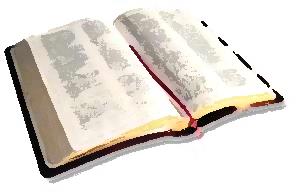 JESUS FUEL
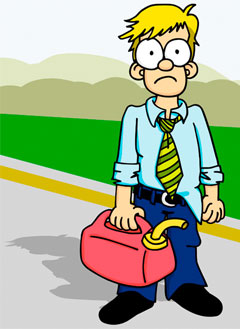 If you’re driving along 
                     and you run out of fuel
                     and your car stops dead.. 
                     you feel like a fool.
                    Everybody knows  
                     the golden rule; 
                     You can’t get anywhere 
                    without some fuel.
If you start your day without food in your tummy
By the middle of the day you’re feeling kind of crummy
Everybody knows the golden rule;
You can’t get anywhere without some fuel.
You can’t get through your day without some fuel.
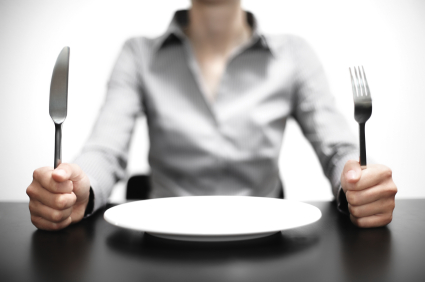 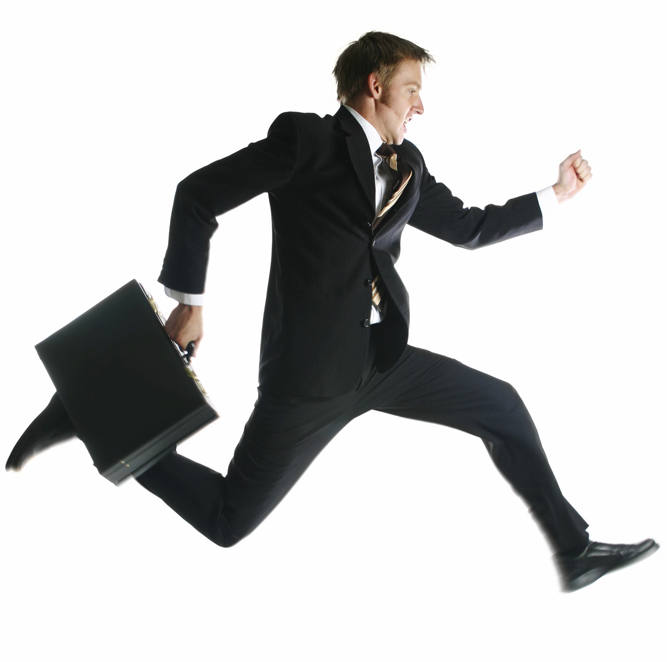 Life’s in a rush, 
quite crazy it seems;
no time to find the time 
to do the right thing.
But don’t forget your priorities
or you’ll find 
you’ll be crawling 
on your knees.
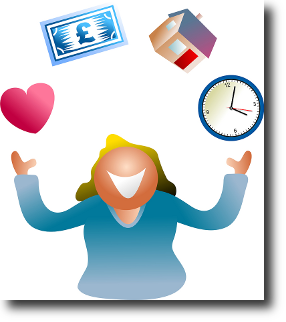 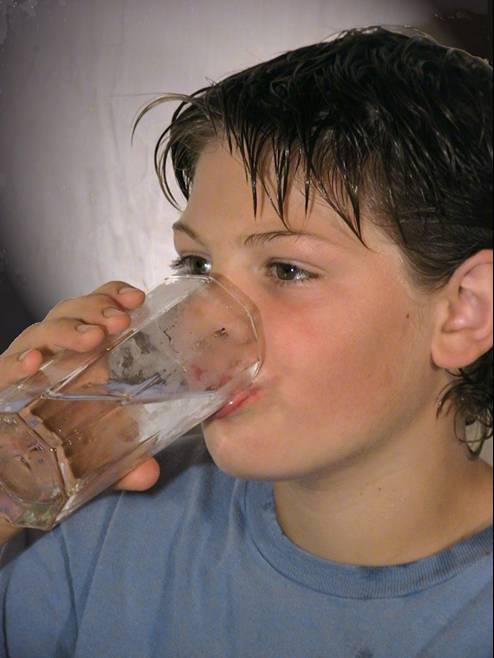 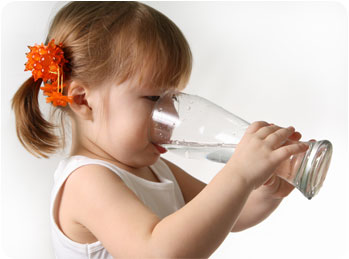 You can’t go through your day without drinking something wet
It’s no excuse to say you just forget
Everybody knows the golden rule;
You can’t get anywhere without some fuel.
You can’t get through your day without some fuel.
You won’t feel so good without some fuel.
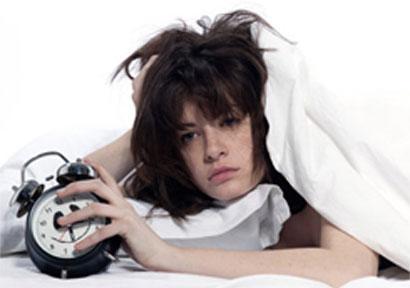 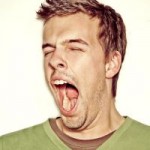 If you go through the night 
without getting much sleep
By the middle of the day you’ll be feeling like a creep.
Everybody knows the golden rule;
You can’t get anywhere without some fuel.
You can’t get through your day without some fuel.
You won’t feel so good without some fuel.
You just won’t survive without some fuel.
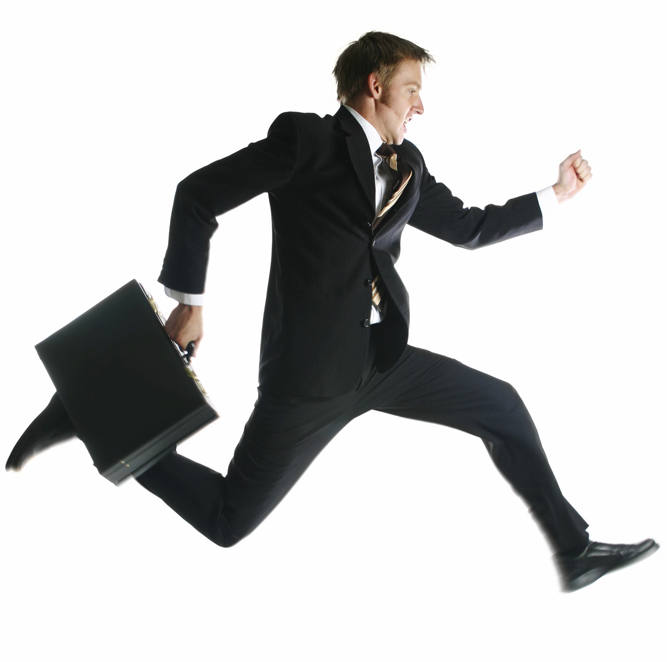 Life’s in a rush, 
quite crazy it seems;
no time to find the time 
to do the right thing.
But don’t forget your priorities
or you’ll find 
you’ll be crawling 
on your knees.
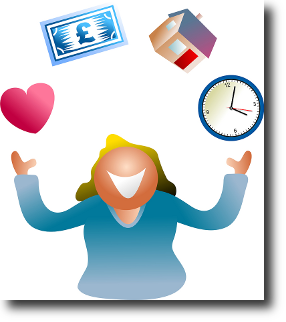 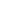 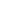 If you go through your day without Jesus in your life
And you get into trouble 
or you get into strife
It’s a bit like walking 
on the edge of a knife 
without Jesus 
in your life.
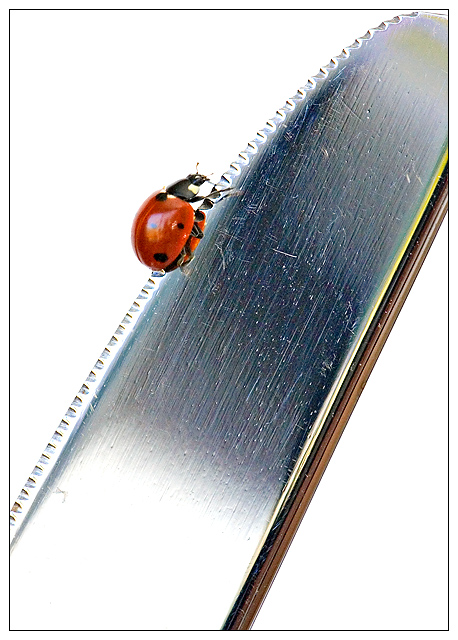 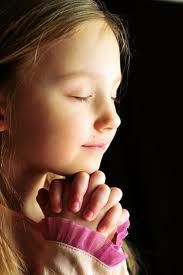 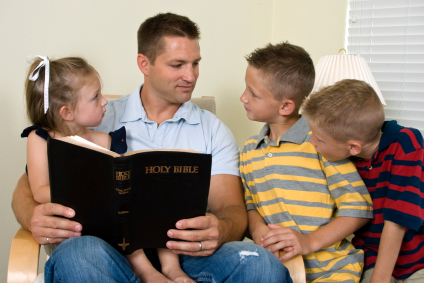 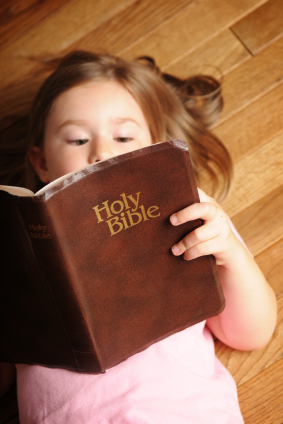 If you go through your life with Jesus in your day
With a little bit of Bible and a little bit of pray
Fuel to keep you going along the way
Your life is gonna be OK
Your life is gonna be OK
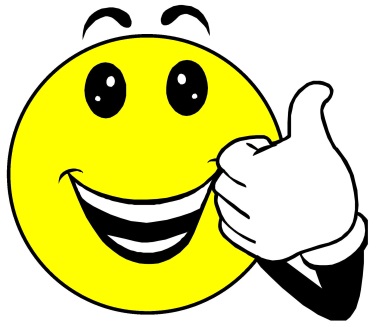 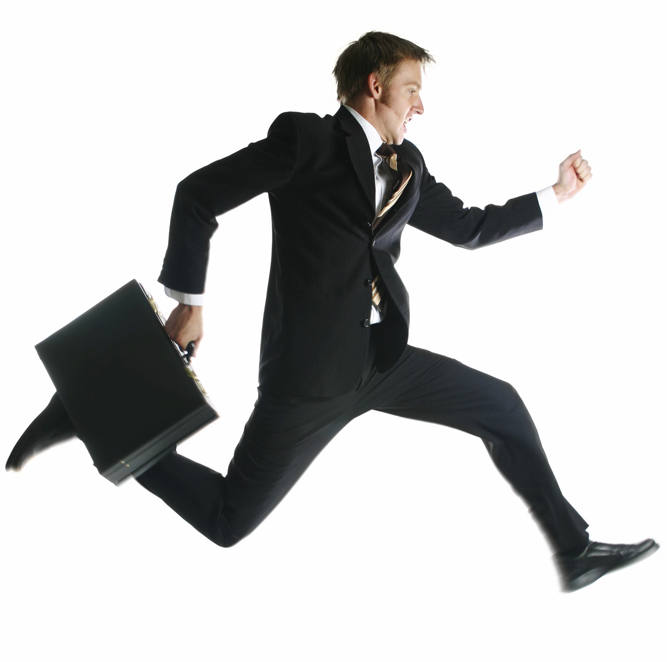 Life’s in a rush, 
quite crazy it seems;
no time to find the time 
to do the right thing.
But don’t forget your priorities
or you’ll find 
you’ll be crawling 
on your knees.
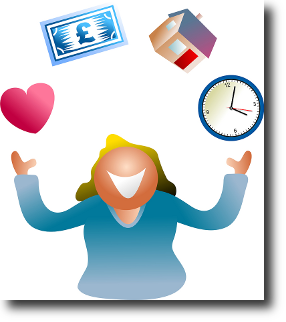 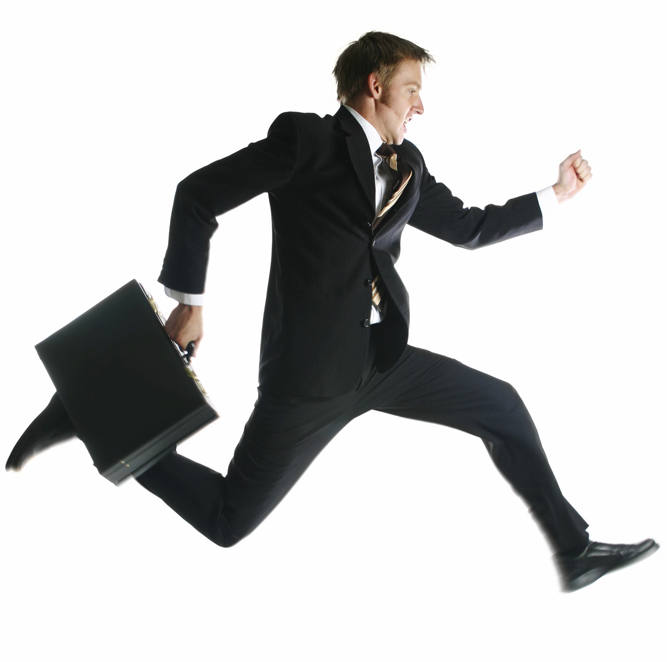 Life’s in a rush, 
quite crazy it seems;
no time to find the time 
to do the right thing.
But don’t forget your priorities
or you’ll find 
you’ll be crawling 
on your knees.
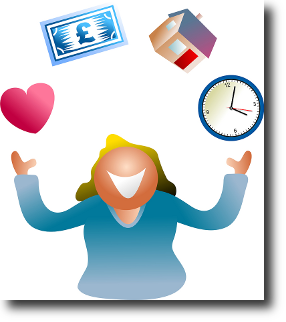 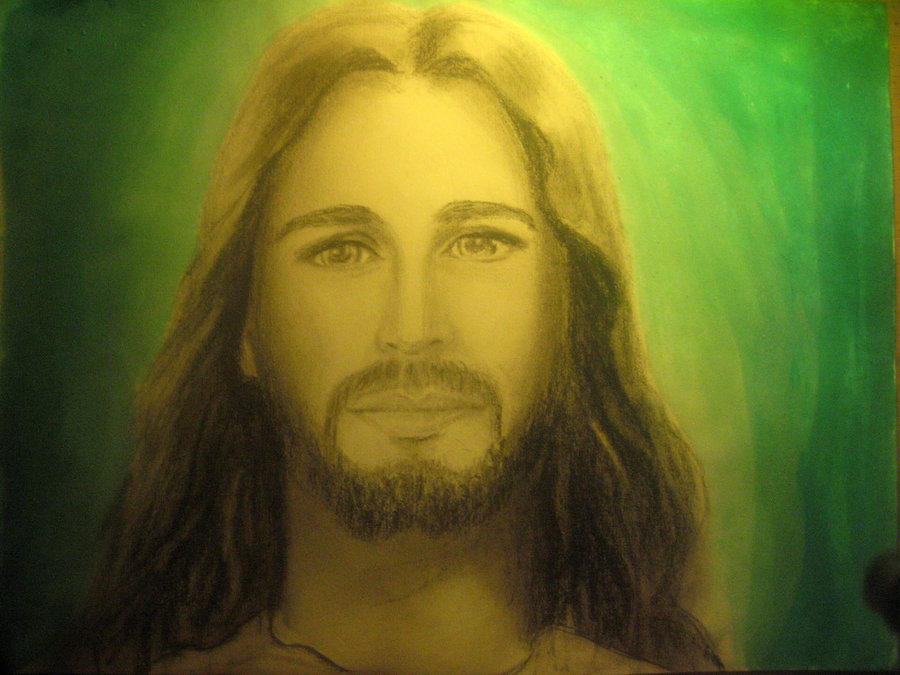 There’s one thing in your life that’s without a doubt
 Jesus is the fuel you can’t do without.
Everybody knows the golden rule;
You can’t get anywhere without Jesus fuel.
You can’t get through your day without Jesus fuel.
You won’t feel so good without Jesus fuel.
You just won’t survive without Jesus fuel.